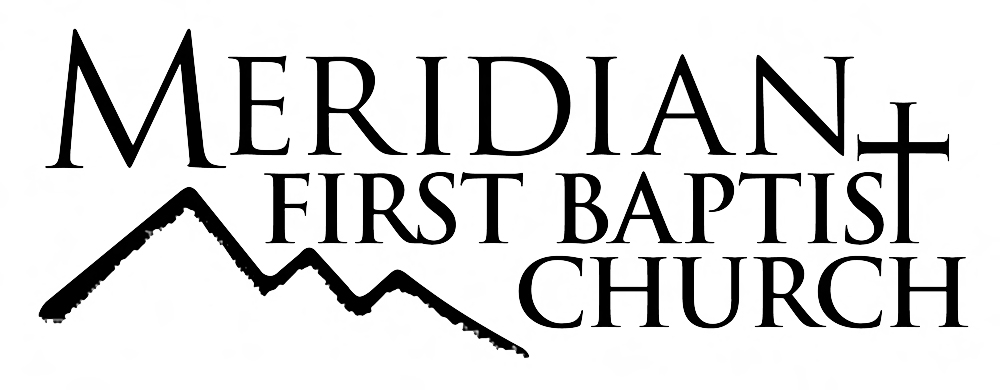 Our Mission
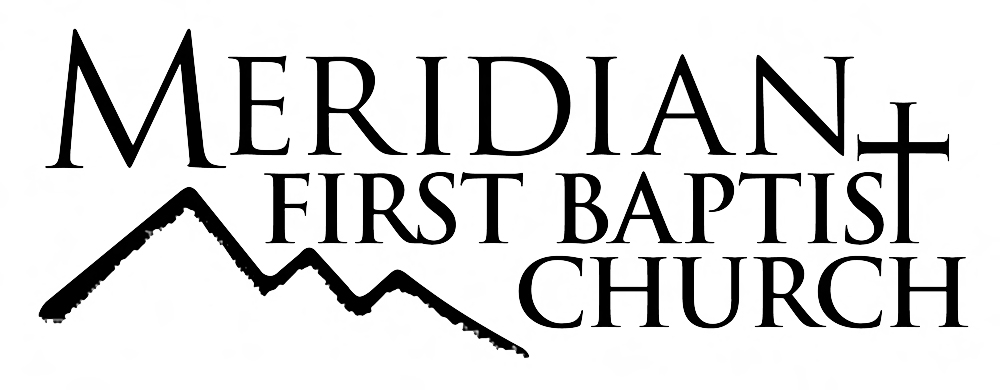 Our Mission
Meridian First Baptist Church exists to glorify God by developing committed disciples of the Lord Jesus Christ.
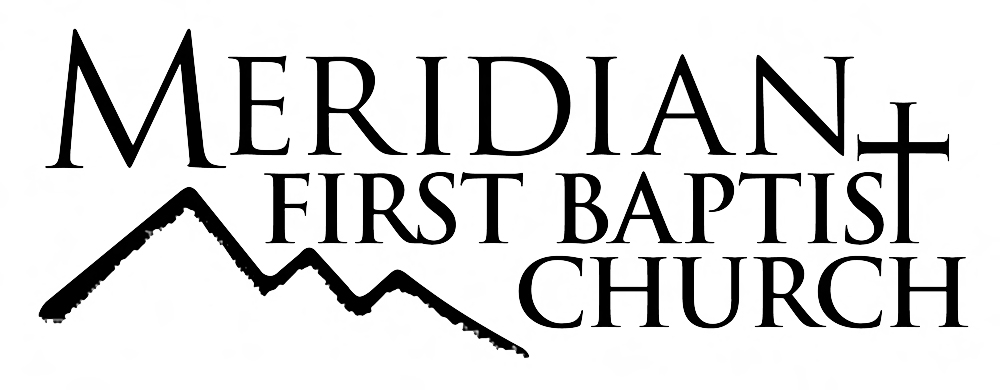 Meridian First Baptist Church exists to glorify God by developing committed disciples of the Lord Jesus Christ.
Our MissionWe develop committed disciples of the Lord Jesus Christ through
PREACHING/TEACHING
WORSHIP
OUTREACH
FELLOWSHIP
SERVICE
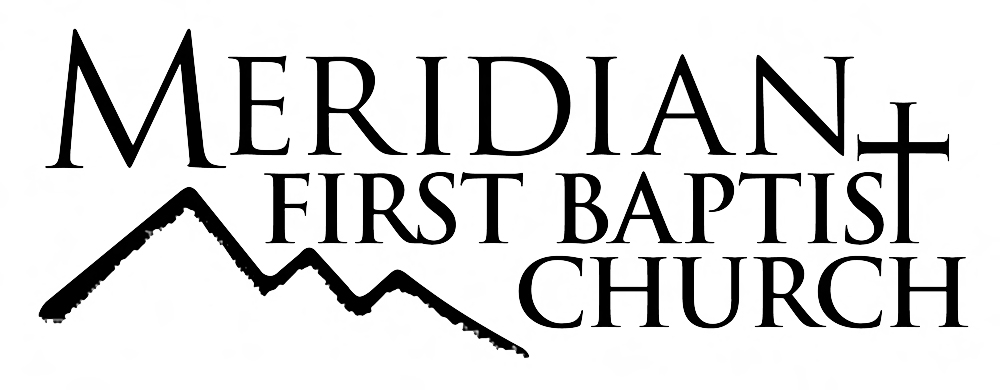 Meridian First Baptist Church exists to glorify God by developing committed disciples of the Lord Jesus Christ.
Service
We develop committed disciples of the Lord Jesus Christ through service.   We serve by helping, showing hospitality, and generously caring for all people, especially those who are of the household of the faith, as stewards of the manifold grace of God (1 Peter 4:8-11; Romans 12:13; Galatians 6:10). Because we have received His Word, it is our mission to see every member of our church serve one another in love.  1 Peter 4:10 says, “As each one has received a special gift, employ it in serving one another as good stewards of the manifold grace of God.”  God loves it when His people show their love in good works.  He loves it when we help, bless, and minister to each other selflessly and sacrificially.  God gave everything He had for us on the cross, and we want to do the same thing for others in the church.  He held nothing back when He saved us; so, we want to hold nothing back when we give to the family of God.
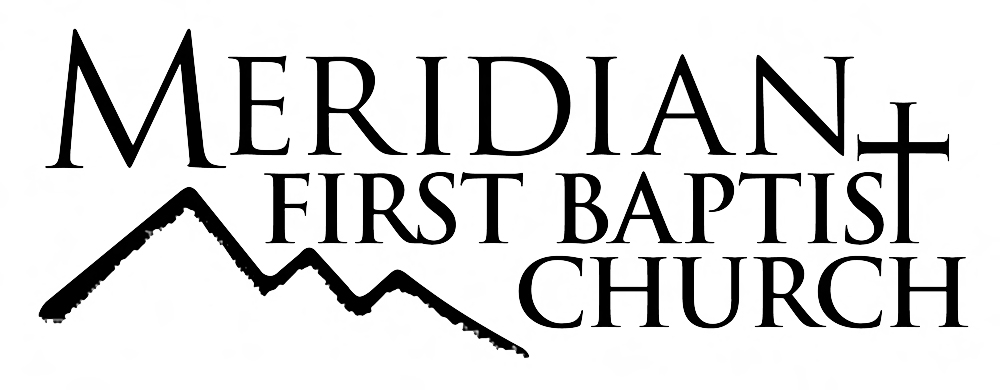 We serve by helping, showing hospitality, and generously caring for all people, especially those who are of the household of the faith, as stewards of the manifold grace of God.
Service
Helps  (Acts 6:1-6; 1 Cor. 16:14-18)
Helps Ministry
Facilities Care
Hospitality  (Rom. 12:13; Heb. 13:2; 1 Pet. 4:9)
Administration  (1 Cor. 12:28; Rom. 12:7)
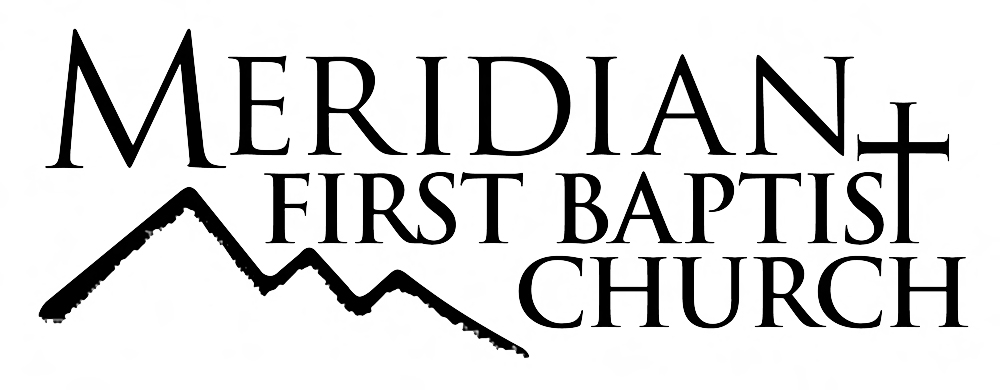 We serve by helping, showing hospitality, and generously caring for all people, especially those who are of the household of the faith, as stewards of the manifold grace of God.
Service
Helps  (Acts 6:1-6; 1 Cor. 16:14-18)
Helps Ministry
Widows
Elderly Care
Quilting Ministry
Facilities Care
Hospitality  (Rom. 12:13; Heb. 13:2; 1 Pet. 4:9)
Administration  (1 Cor. 12:28; Rom. 12:7)
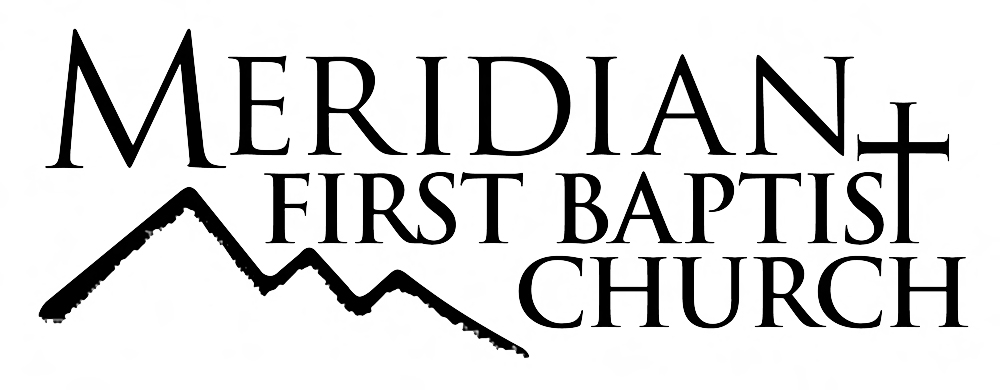 We serve by helping, showing hospitality, and generously caring for all people, especially those who are of the household of the faith, as stewards of the manifold grace of God.
Service
Helps  (Acts 6:1-6; 1 Cor. 16:14-18)
Helps Ministry
Facilities Care
MFBC Buildings
General Maintenance
Interior Facilities
MFBC Grounds
Hospitality  (Rom. 12:13; Heb. 13:2; 1 Pet. 4:9)
Administration  (1 Cor. 12:28; Rom. 12:7)
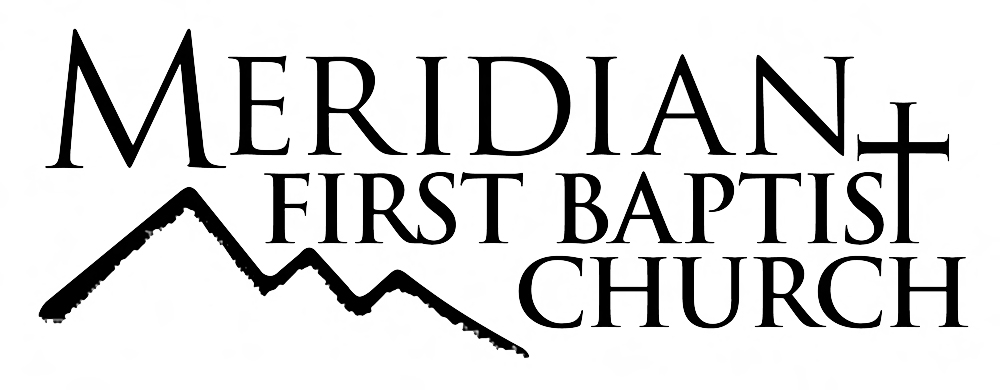 We serve by helping, showing hospitality, and generously caring for all people, especially those who are of the household of the faith, as stewards of the manifold grace of God.
Service
Helps  (Acts 6:1-6; 1 Cor. 16:14-18)
Hospitality  (Rom. 12:13; Heb. 13:2; 1 Pet. 4:9)
Security Team
Ushers
Greeters
Coffee Bar
Administration  (1 Cor. 12:28; Rom. 12:7)
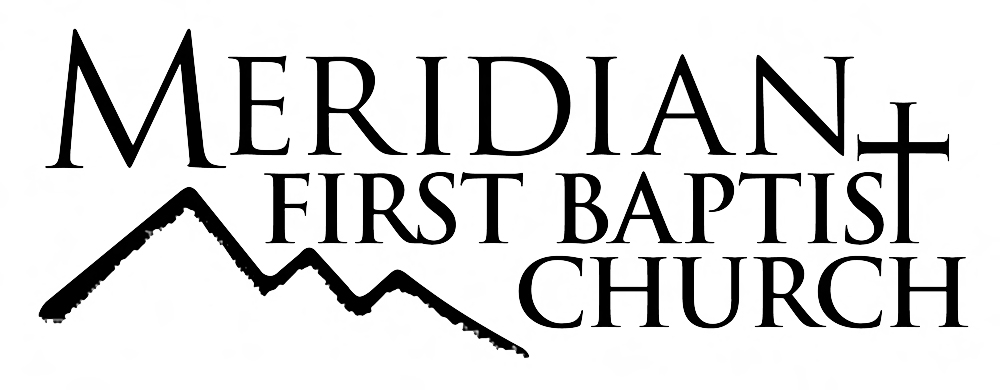 We serve by helping, showing hospitality, and generously caring for all people, especially those who are of the household of the faith, as stewards of the manifold grace of God.
Service
Helps  (Acts 6:1-6; 1 Cor. 16:14-18)
Hospitality  (Rom. 12:13; Heb. 13:2; 1 Pet. 4:9)
Administration  (1 Cor. 12:28; Rom. 12:7)
Church Office
Operations
Media & Technology
Finance Committee
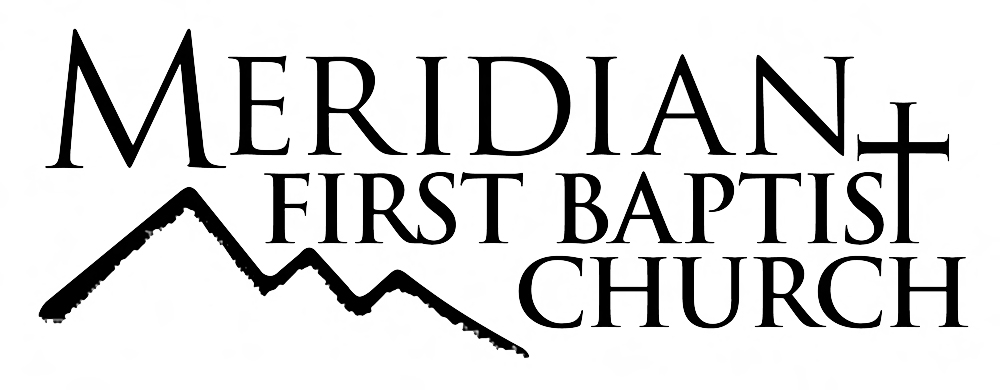 We serve by helping, showing hospitality, and generously caring for all people, especially those who are of the household of the faith, as stewards of the manifold grace of God.
Service
Helps  (Acts 6:1-6; 1 Cor. 16:14-18)
Hospitality  (Rom. 12:13; Heb. 13:2; 1 Pet. 4:9)
Administration  (1 Cor. 12:28; Rom. 12:7)
Church Office
Operations
Setup & Teardown
Facility Use / Schedule
Media & Technology
Finance Committee
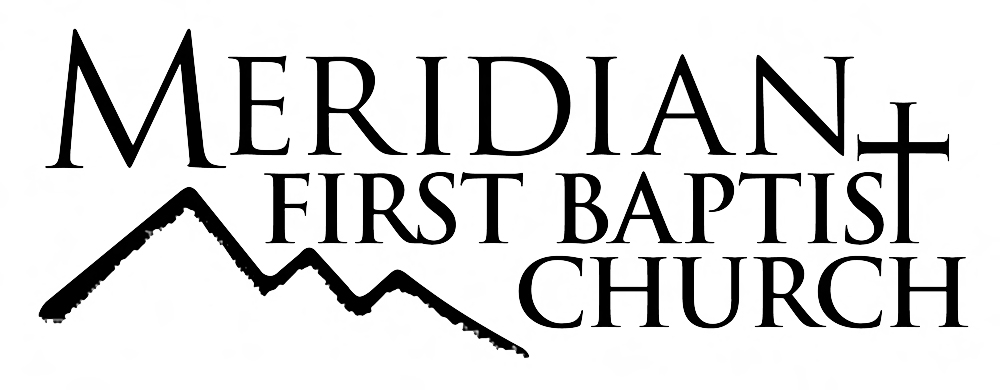 We serve by helping, showing hospitality, and generously caring for all people, especially those who are of the household of the faith, as stewards of the manifold grace of God.
Service
Helps  (Acts 6:1-6; 1 Cor. 16:14-18)
Hospitality  (Rom. 12:13; Heb. 13:2; 1 Pet. 4:9)
Administration  (1 Cor. 12:28; Rom. 12:7)
Church Office
Operations
Media & Technology
Sound & Media booth
Website
Network infrastructure
Finance Committee
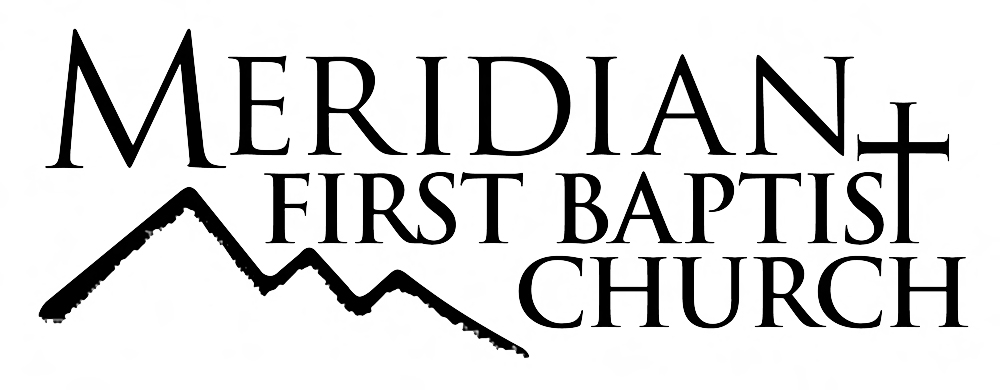 We serve by helping, showing hospitality, and generously caring for all people, especially those who are of the household of the faith, as stewards of the manifold grace of God.
Service
Helps  (Acts 6:1-6; 1 Cor. 16:14-18)
Hospitality  (Rom. 12:13; Heb. 13:2; 1 Pet. 4:9)
Administration  (1 Cor. 12:28; Rom. 12:7)
Church Office
Operations
Media & Technology
Finance Committee
Financial Secretary
Treasurer
Budget